Ab April 2022
Gruppenangebot für Menschen mit Demenz
Kaffeetrinken, erzählen, spielen, gemütliches Beisammensein
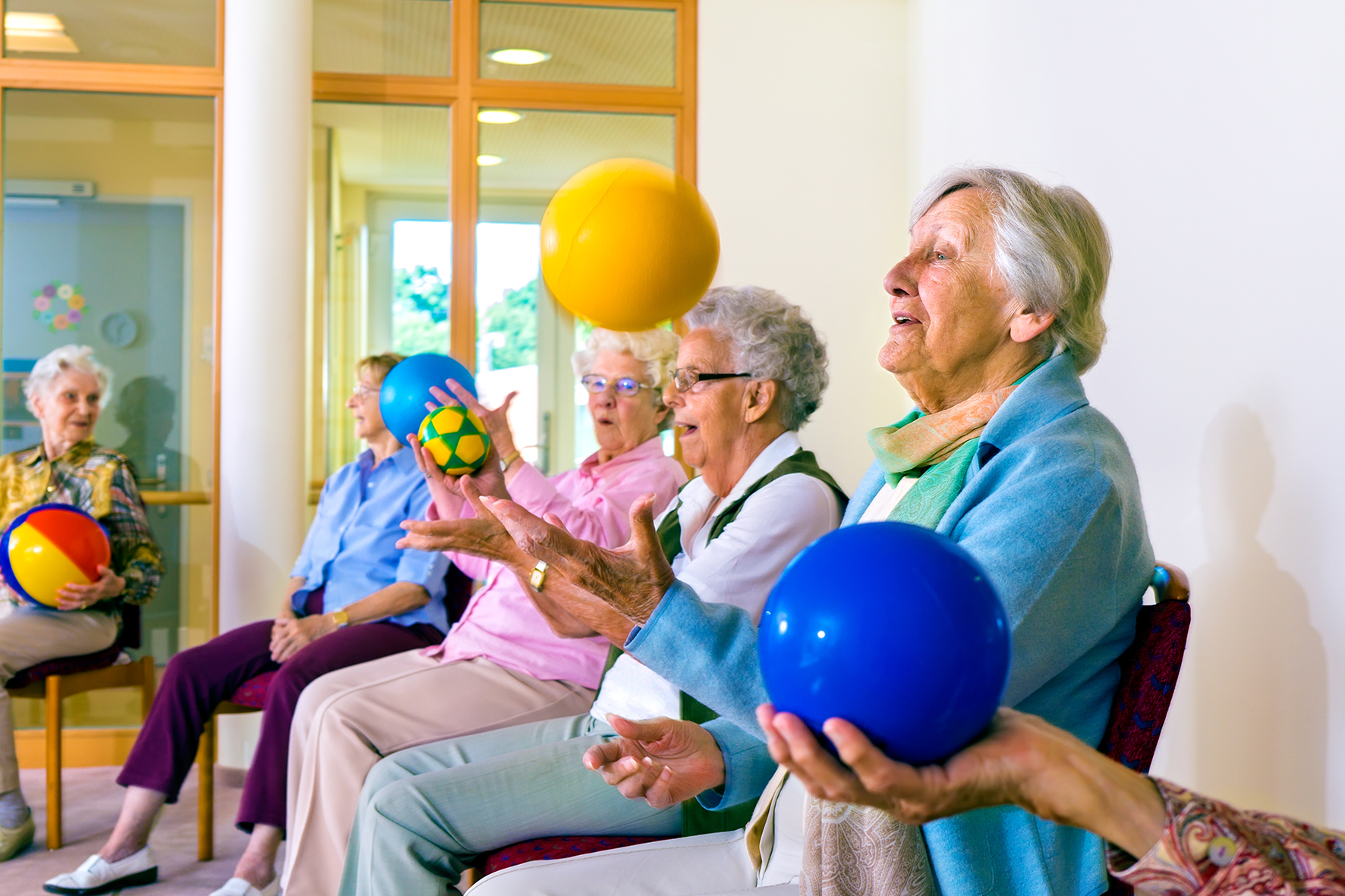 Jeden Dienstag von 13.30 - 15.30 Uhr
In den Räumen der kath. Pfarrgemeinde Christi Geburt,
Wilhelm-Löhers-Platz 4, 50829 Köln/Bocklemünd
Infos
Laura Althoff, Gisela Erner
0221 7775 5499 oder -5560
laura.althoff@sbk-koeln.de
gisela.erner@sbk-koeln.de